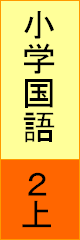 漢字のひろば②
６１～６２ページ
なかまの 言葉と 漢字
父
ちち
と母
母
はは
と話す
わたしの
弟
おとうと
東
ひがし
の空
南
みなみ
むき
北
きた
の空
夏
なつ
休み
秋
あき
の空
冬
ふゆ
をこす
一
万
まん
円
昼
ひる
と夜
海
うみ
でおよぐ
雪
ゆき
がふる
ゆっくり
歩
ある
く
車が
走
はし
る
内
うち
がわ
Copyright (C) 2016/ 柏市教育委員会　 All Rights Reserved.